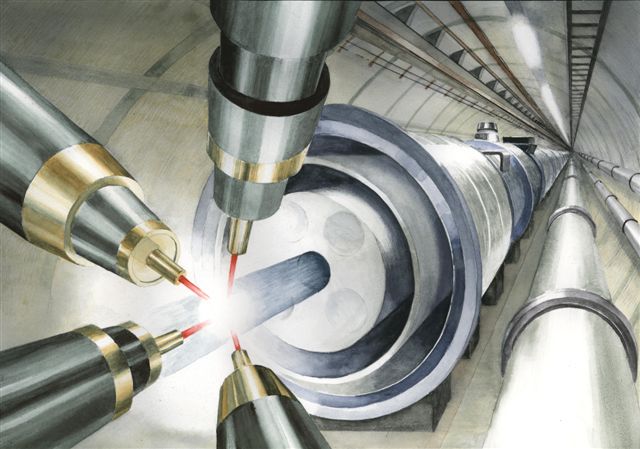 Prospect for 
High Field Science
The Einstein Lecture
SIOM,Shanghai
September 6, 2013
T. Tajima 
 Norman Rostoker Professor, UCI
Deputy Director, IZEST
Albert Einstein Professor, CAS
Acknowledgments for Collaboration: G. Mourou, C. Barty, W. Brocklesby,  K. Nakajima, R. Hajima, T. Hayakawa, S. Gales, K. Homma,  M. Kando, S. Bulanov, B. Holzer, T. Esirkepov, , F. Krausz, D. Habs, B. LeGarrec,  J. Miquel, W. Leemans, D. Payne, P. Martin, R. Assmann,  R. Heuer, M. Spiro, B. Holzer, W. Chou, M. Velasco, J.P. Koutchouk,  M. Yoshida, T. Massard, G. Cohen-Tannoudji, V. Zamfir, T. Ebisuzaki, R.X. Li, X. Q. Yan, K. Abazajian, S. Barwick, J. Limpert, D. Payne, K. Koyama, A. Suzuki, Y. Okada, K. Ishikawa, N. Rostoker
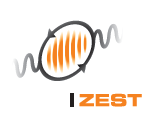 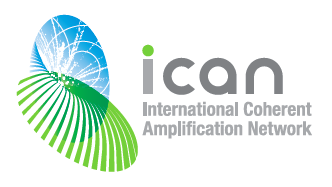 Conclusions
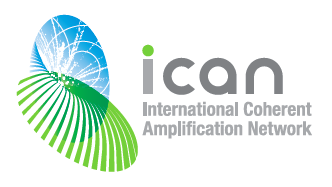 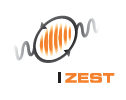  High field science frontier expanding
 Laser-driven accelerators for high energy physics collider in particular
 Large fluence, high efficiency of CAN lasers important for many new scientific and societal applications
 CAN laser = smart laser : highly controllable 
 Higgs factory by γ-γ collider emerging
 New weak-coupling field search of vacuum by laser
 Nuclear transmutation by laser-driven neutron sources, ADS, ADR
 Non-contact detection of  nuclear isotopes via laser Compton gamma rays (Fukushima)
Other industrial applications (auto-industry, chemical industry, mechanical industry, medical, etc.) with large fluence  and high efficiency lasers
EHECR <--> terrestrial laser acceleration